What is antimicrobial resistance (AMR)?
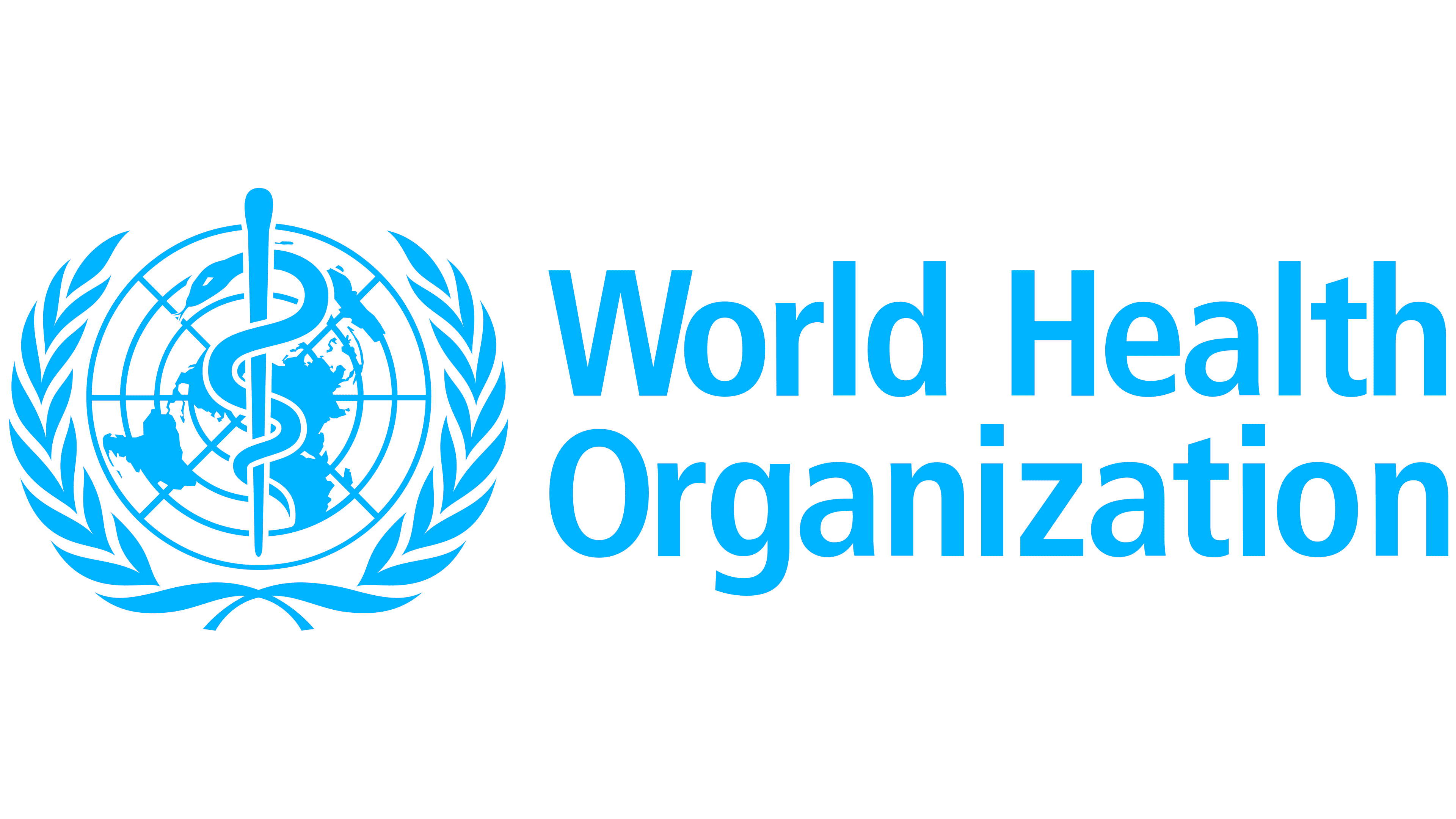 Your logo
Your logo
Why is AMR increasing?
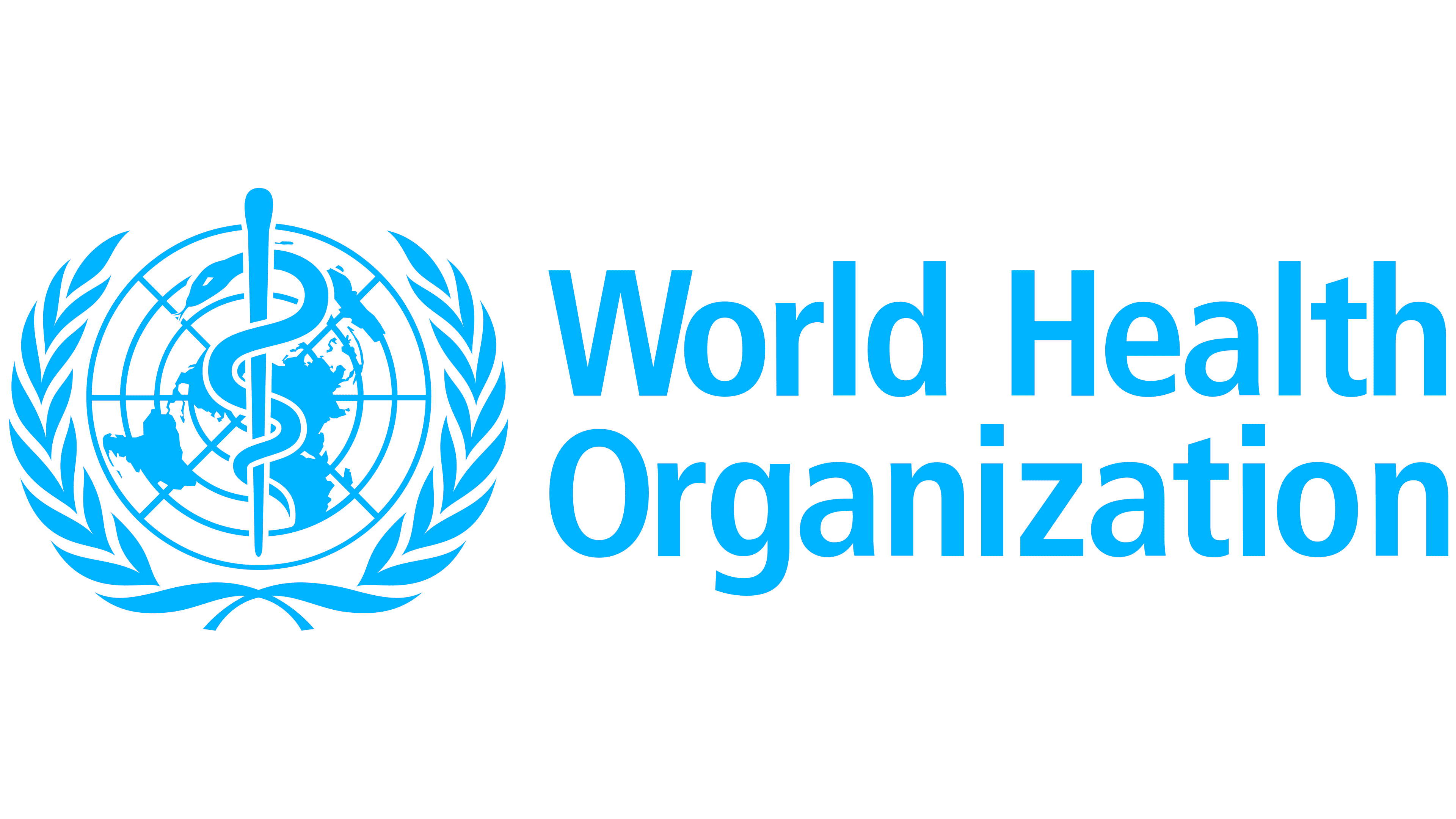 Your logo
Your logo
How can you prevent AMR?
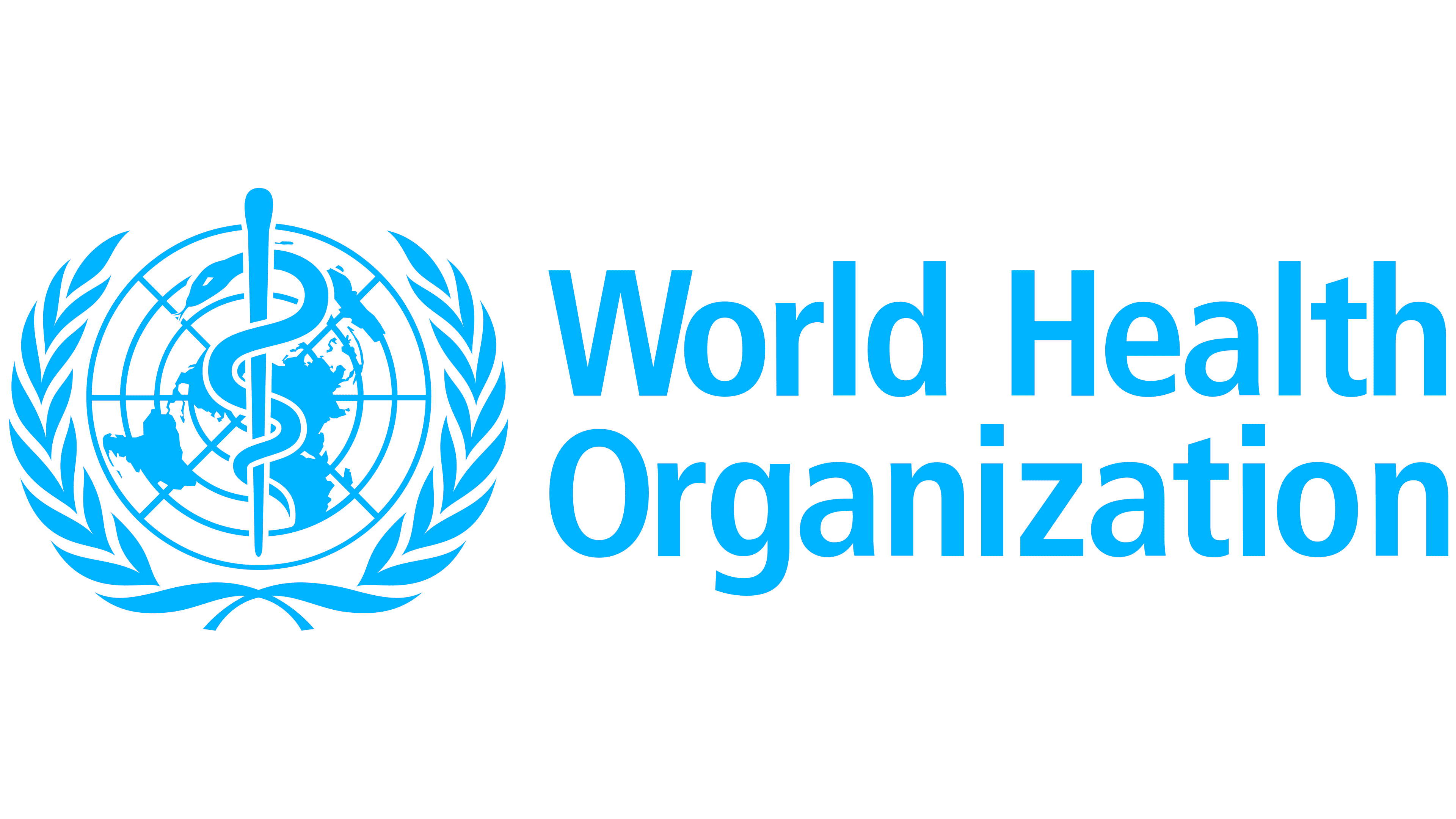 Your logo
Your logo
Preventing antimicrobial resistance together
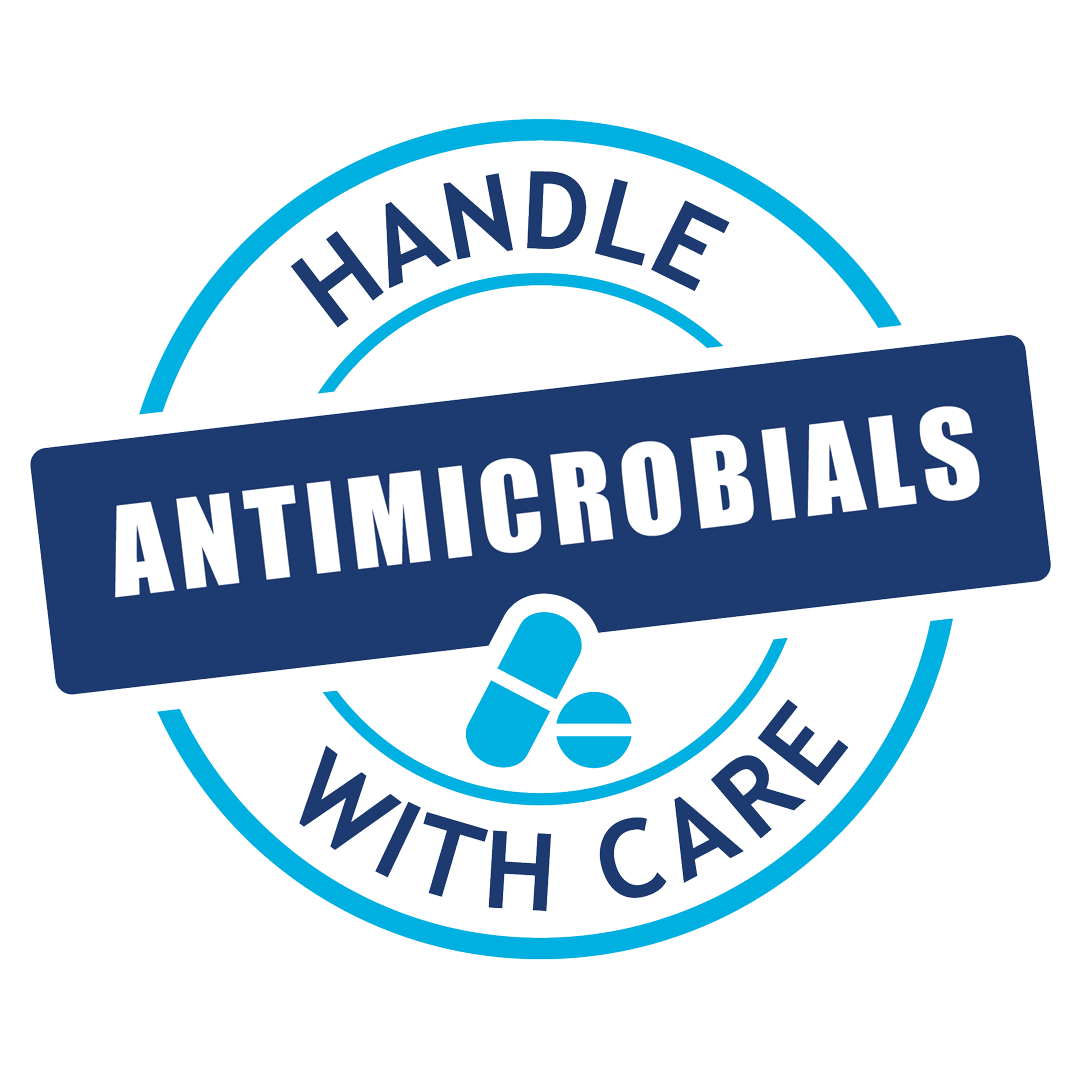 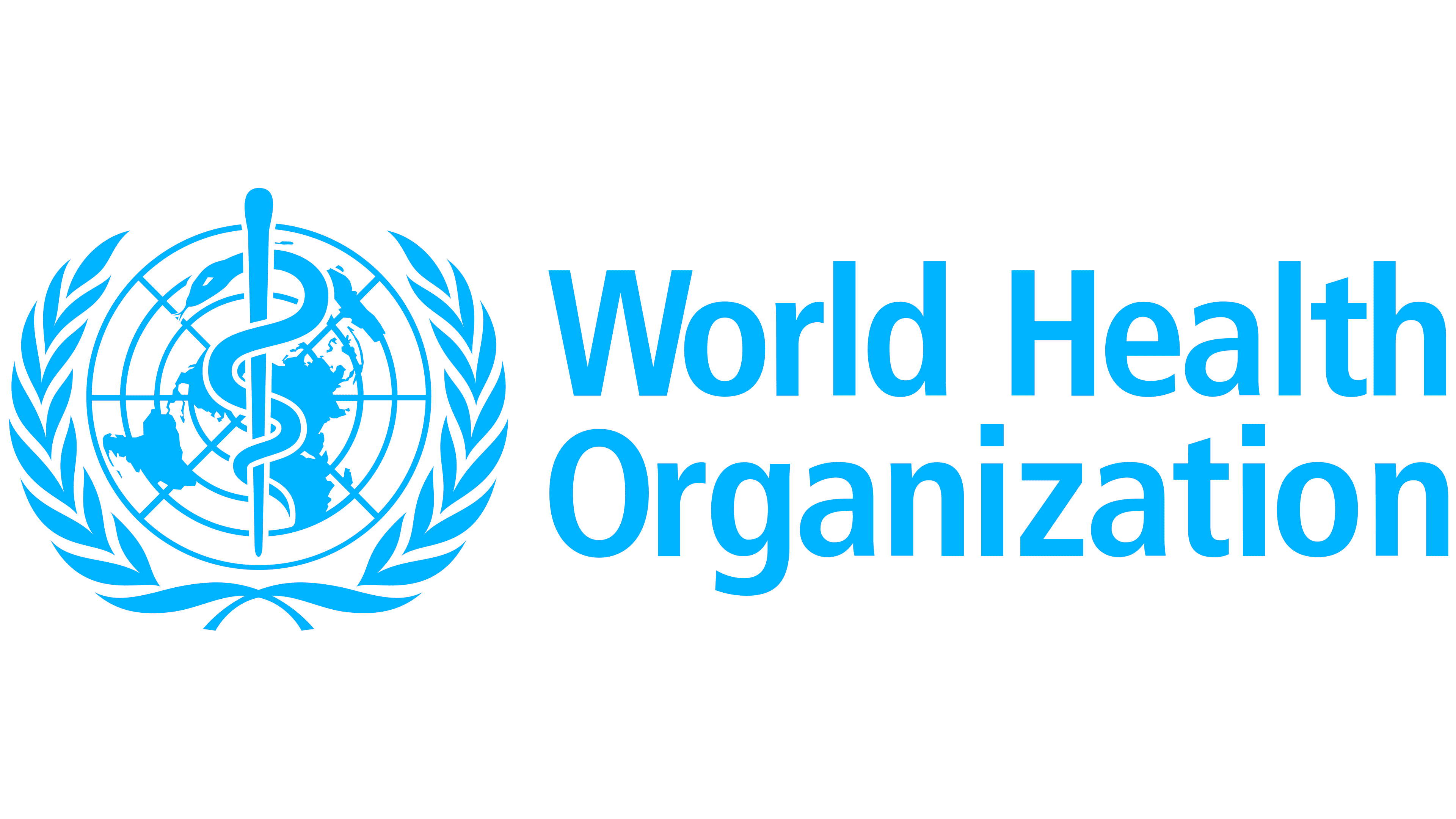 Your logo
Your logo
Acknowledgement
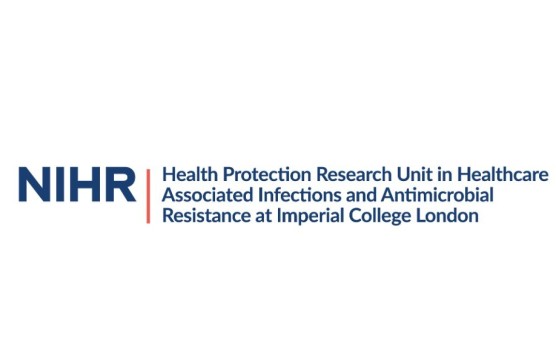 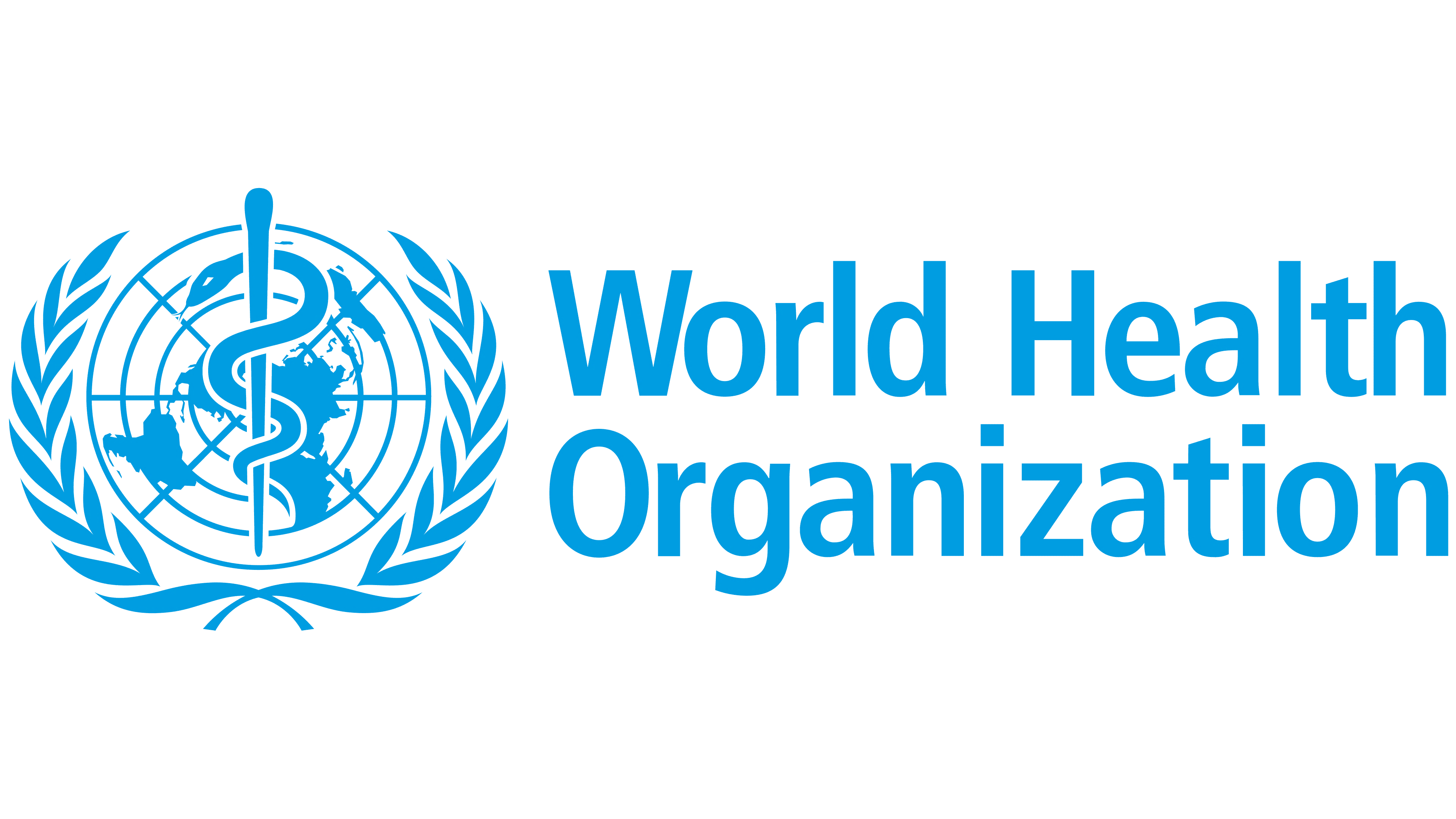 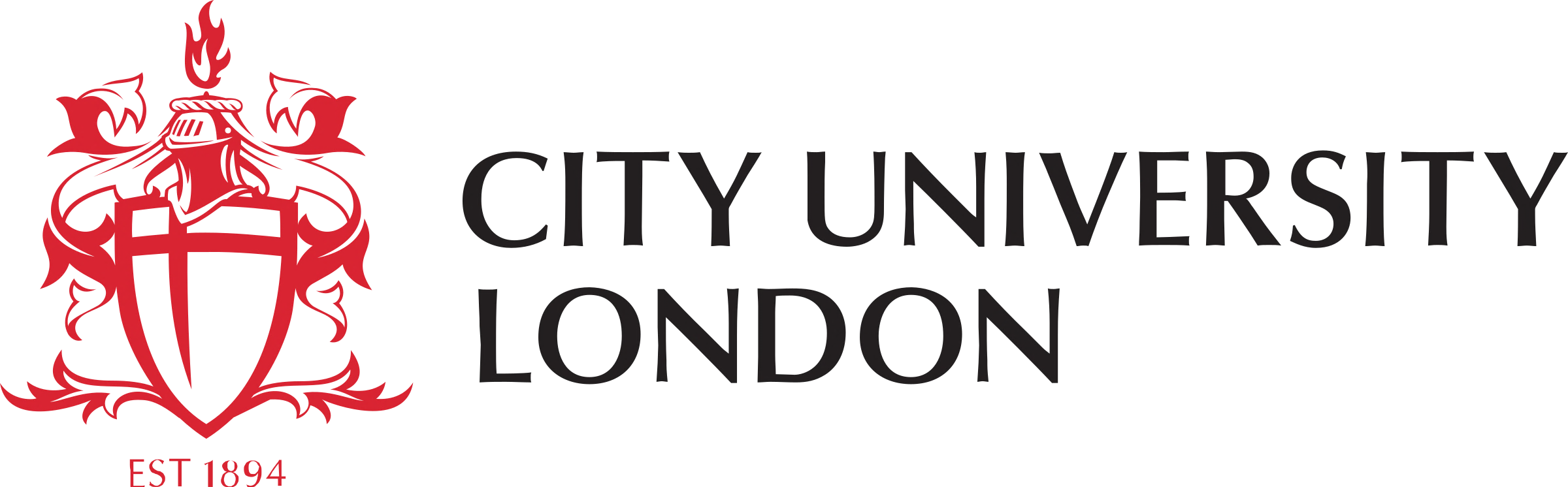 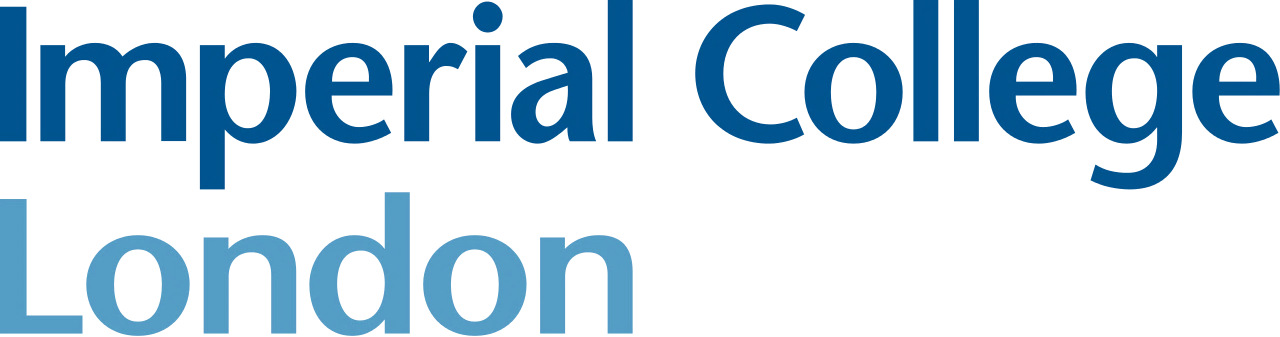